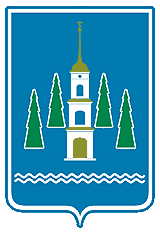 Активизация 
коррекционно-образовательной среды посредством использования дидактических пособий для развития фонетической стороны речи у детей дошкольного возраста
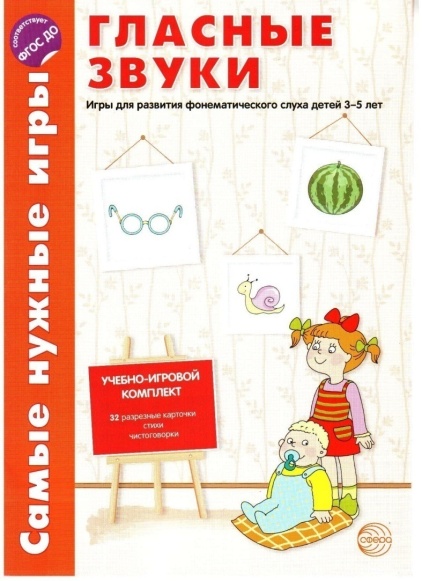 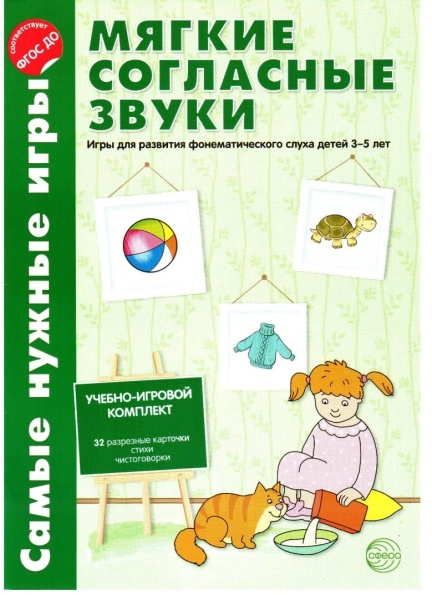 Учителя-логопеды:
Фирсанова Л.В.
Маслова Е.В.

г. Раменское
28.10.2015г.
В соответствии с ФГОС ДО 
образовательная область «Речевое развитие» включает:
Обогащение активного словаря;
Развитие связной, грамматически правильной
 диалогической и монологической речи;
Развитие речевого творчества;
Развитие звуковой и интонационной культуры речи;
Развитие фонематического слуха;
Формирование звуковой аналитико-синтетической 
активности как предпосылки 
обучения грамоте.
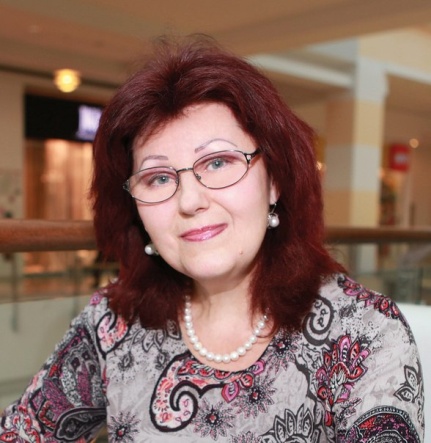 Фонематическим восприятием или фонематическим слухом … 
принято называть способность воспринимать и различать звуки речи (фонемы).
                                               Т.А. Ткаченко
Формирование
 фонематического слуха в онтогенезе
2- 4 недели
от момента рождения
ребёнок реагирует
 на любые звуки
7-11 месяцев
откликается на интонационную
сторону слова
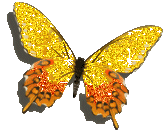 1 год
Слово – орудие общения,
 ребёнок реагирует
 на звуковую оболочку слова 
(фонемы, входящие в его состав)
2 года
пользуется фонематическим 
восприятием всех звуков
родного языка
3 года
Фонематический слух сформирован
При недостаточно сформированном 
фонематическом слухе у детей:

Нарушается звукопроизношение
Нарушается развитие слоговой структуры слова
Замедляется развитие лексико-грамматических 
представлений
Невозможно становление звукового анализа
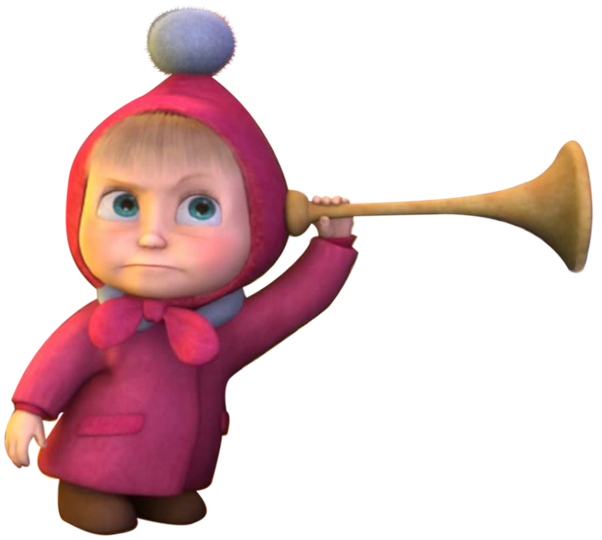 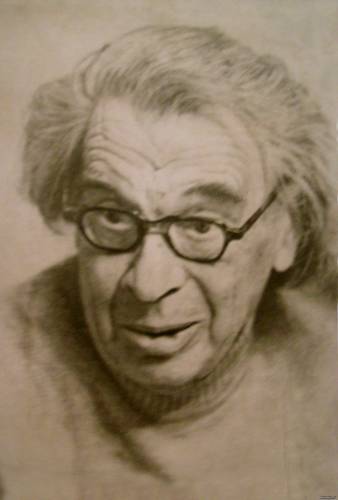 Звуковой анализ
Определение порядка слогов и звуков в слове
Установление различительной роли звука
Выделение основных качественных 
характеристик звука
                                              Д. Б. Эльконин
Необходимые предпосылки 
для обучения грамоте дошкольника
Сформированное фонематическое восприятие

Правильное произношение всех звуков родного языка

Наличие элементарных навыков звукового анализа
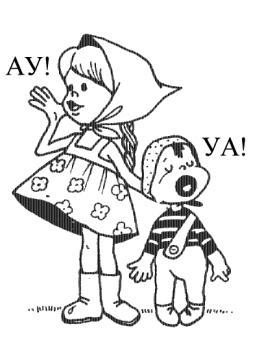 Учебно-игровые комплекты 
для развития фонематического слуха дошкольников
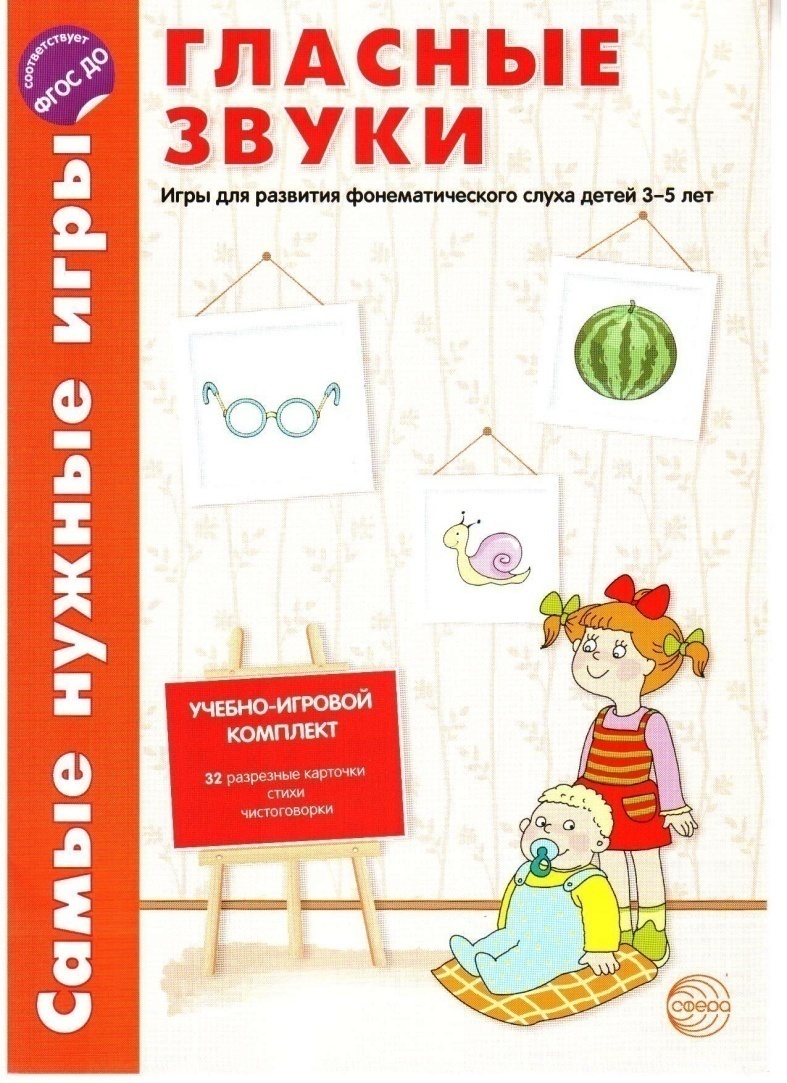 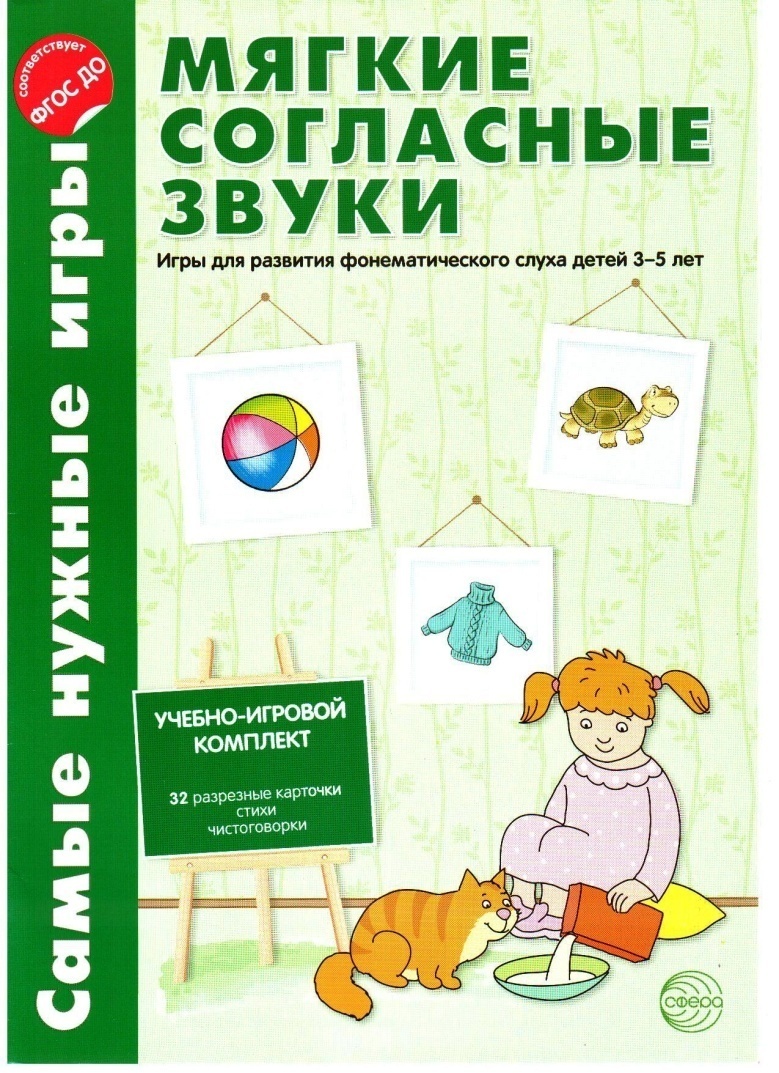 Описание учебно-игровых комплектов 
«Гласные звуки» и «Мягкие согласные звуки»

Каждый комплект содержит:

32 разрезные карточки с картинками, подобранными в соответствии с местом звука в слове (начало, середина, конец)
Стихи и чистоговорки 
к изображениям на карточках
Описание игр:
«Знакомство со сказочной страной 
Звукляндией»
Знакомство 
со сказочной страной 
Звукляндией 

на примере игр 
со звуком [У]
«Выбери картинку»
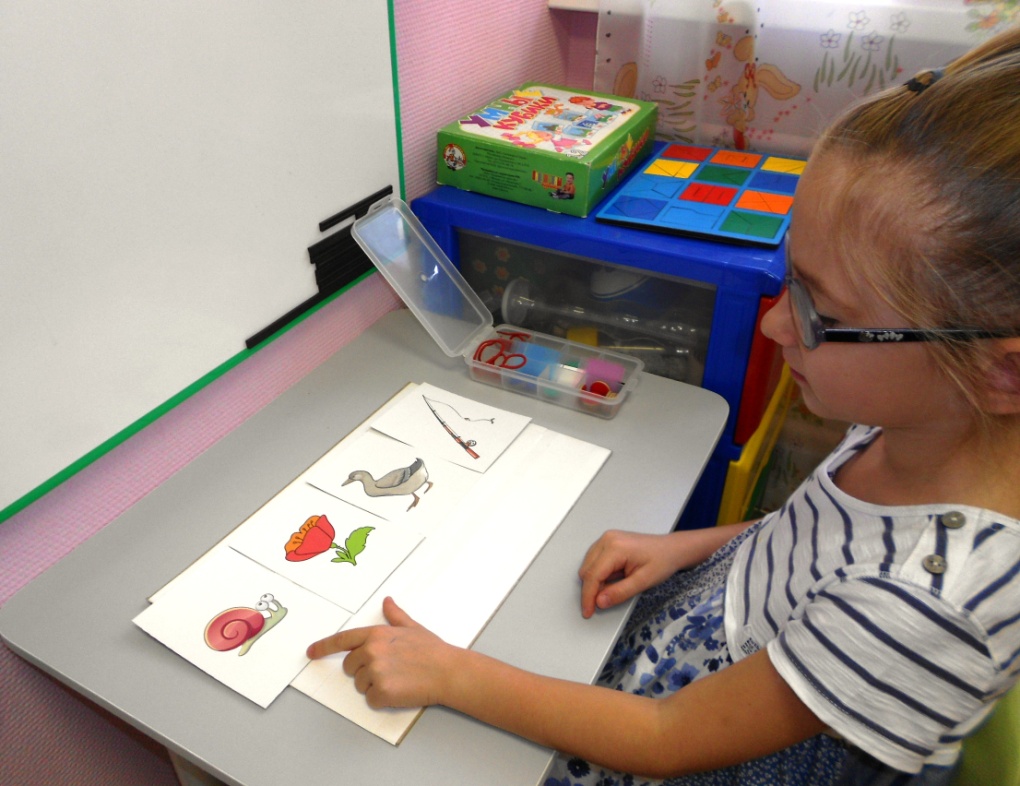 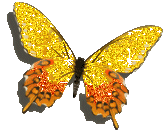 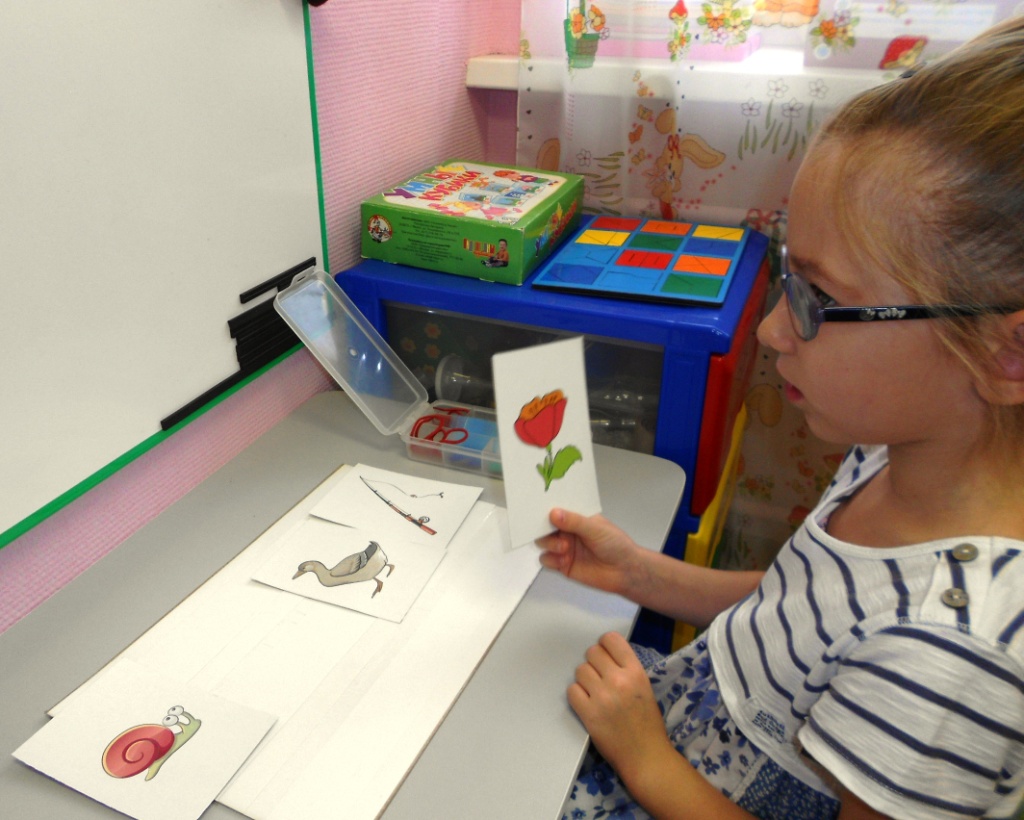 «Придумай предложение»
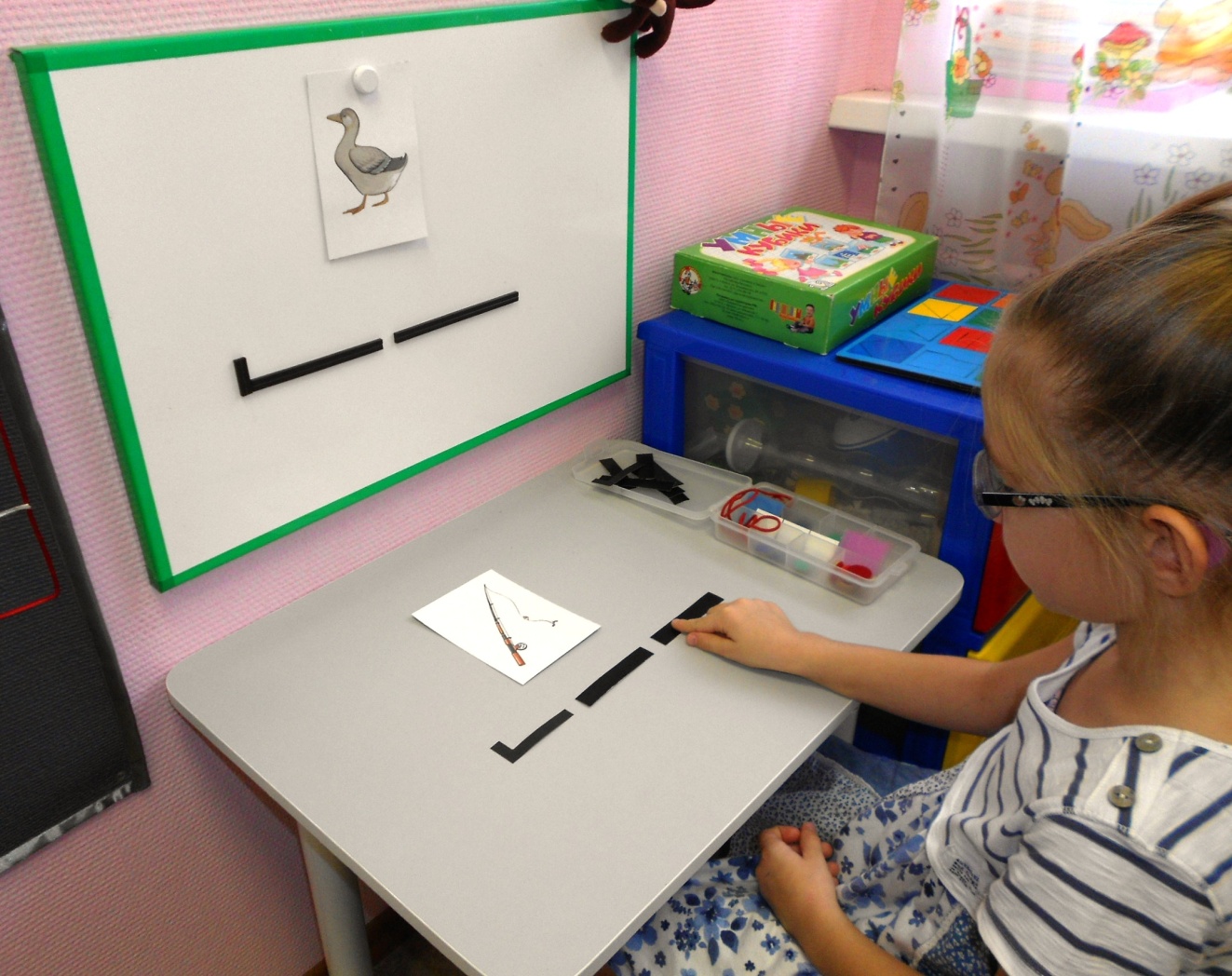 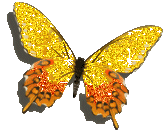 «Найди звук в слове»
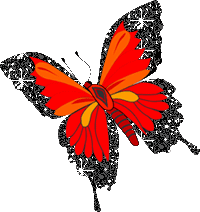 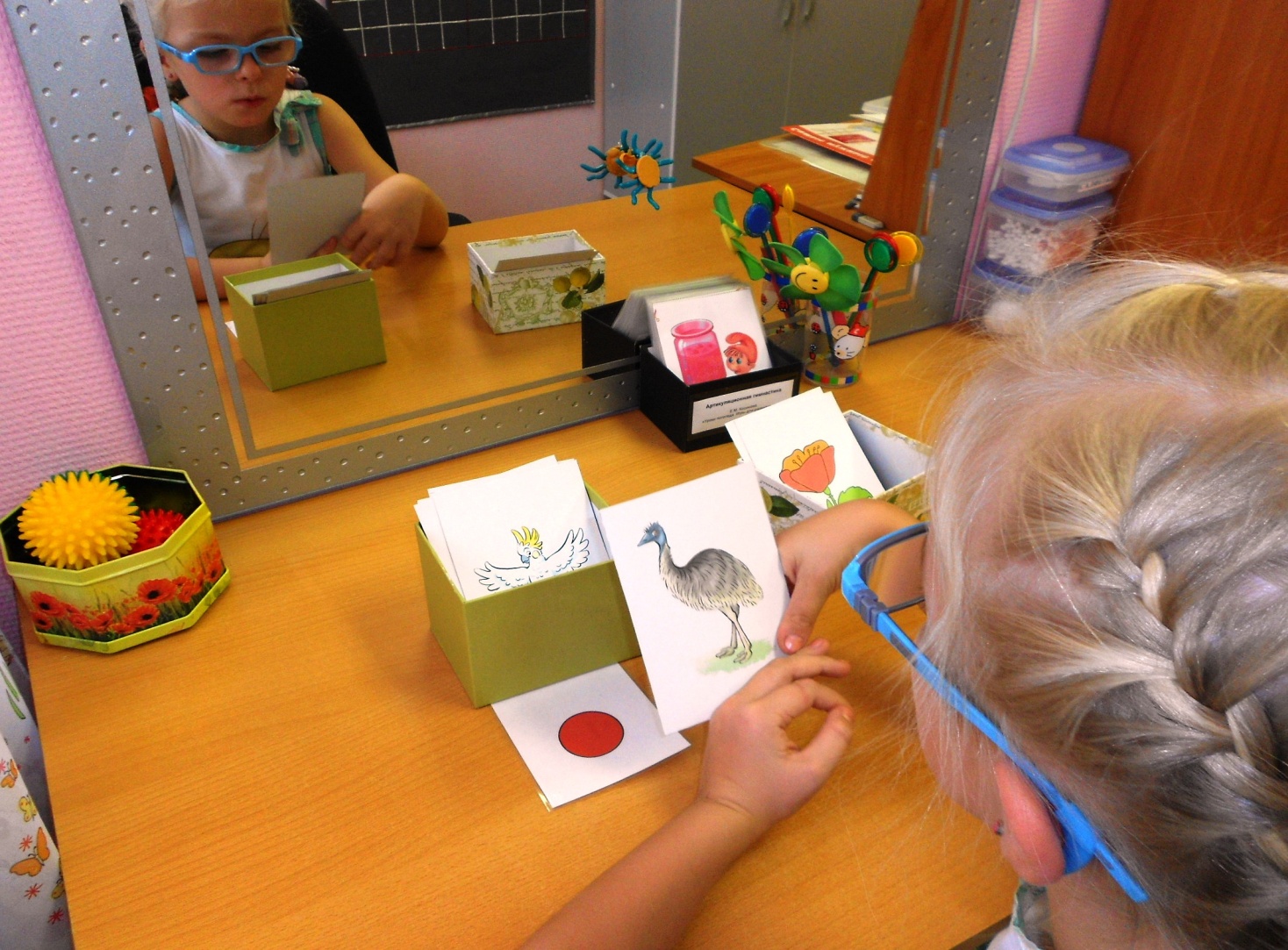 «Сколько гласных звуков в слове?»
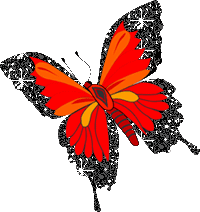 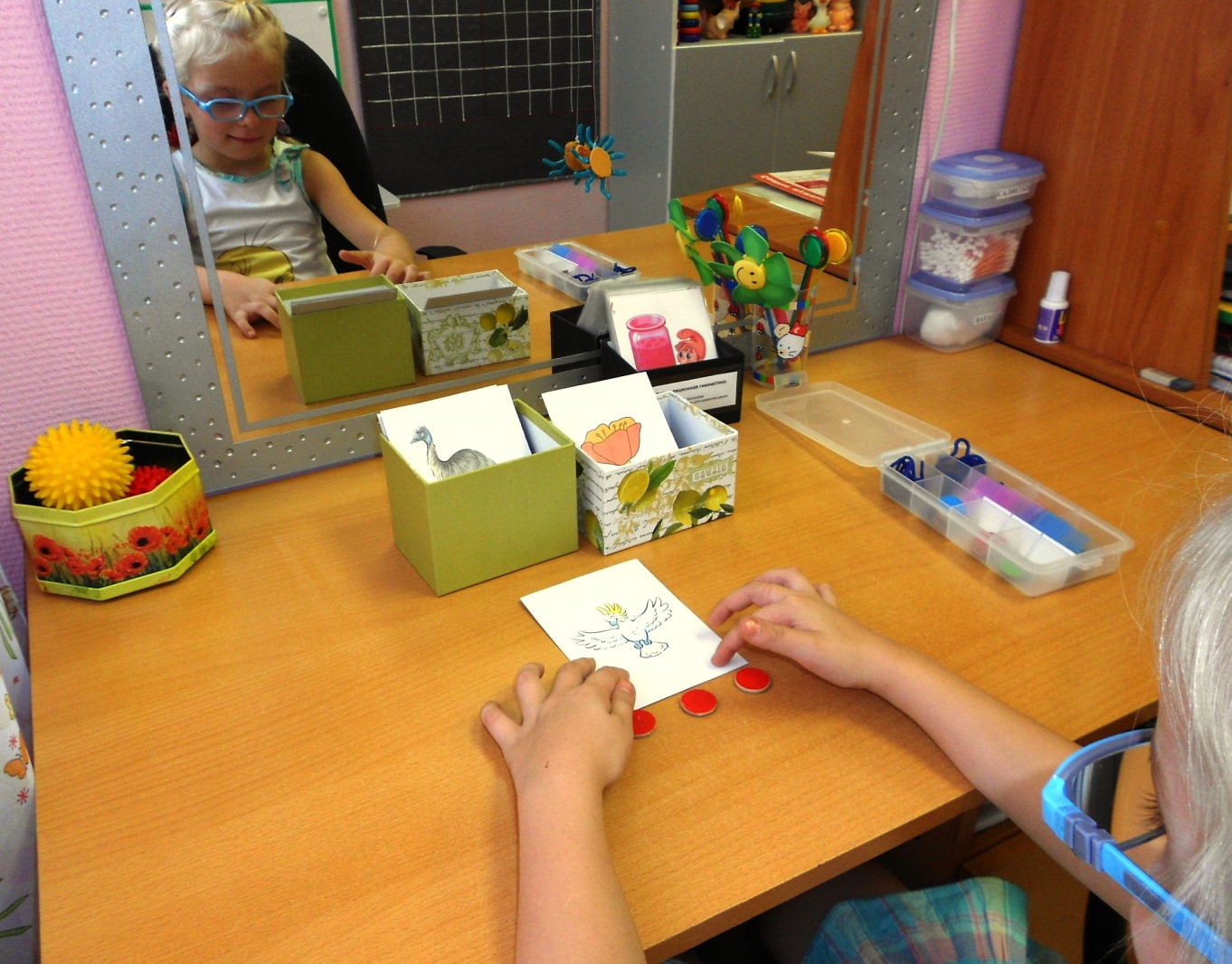 «Найди место звука в слове»
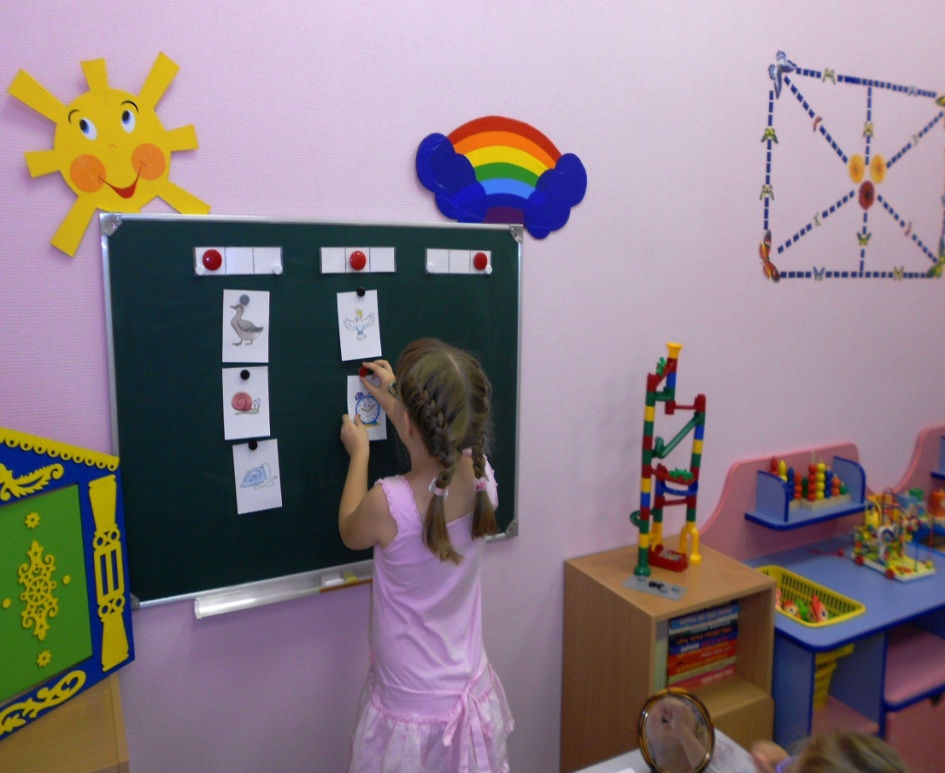 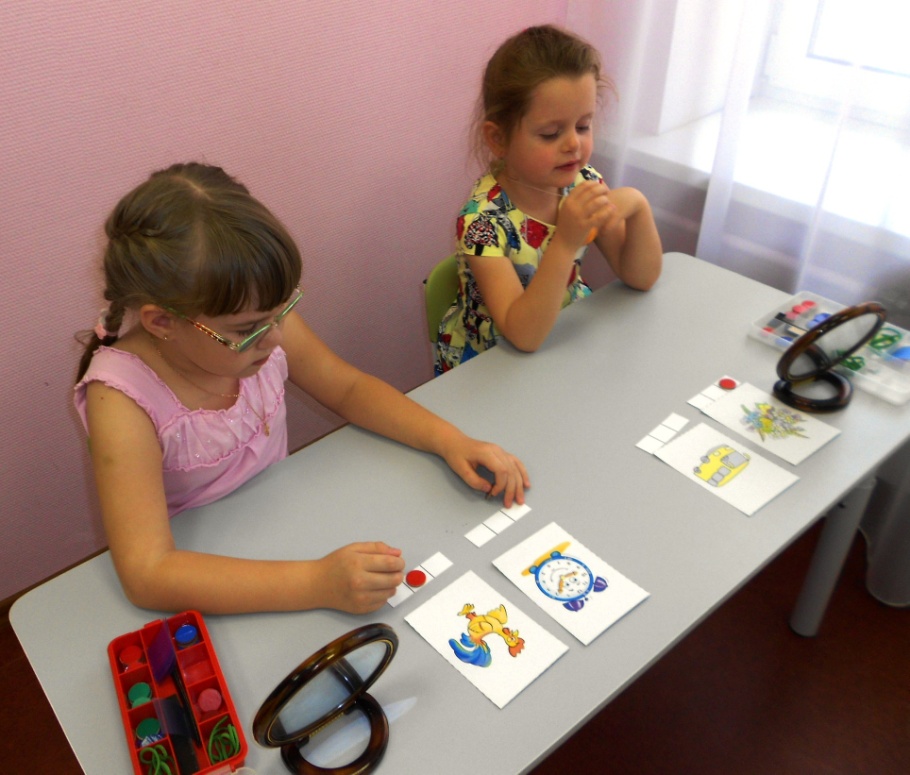 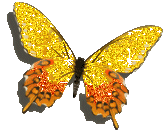 «Повтори и запомни»
Эму – это птица,
Страус австралийский,
Длинноногий и пушистый,
Не летает, а бегает быстро.
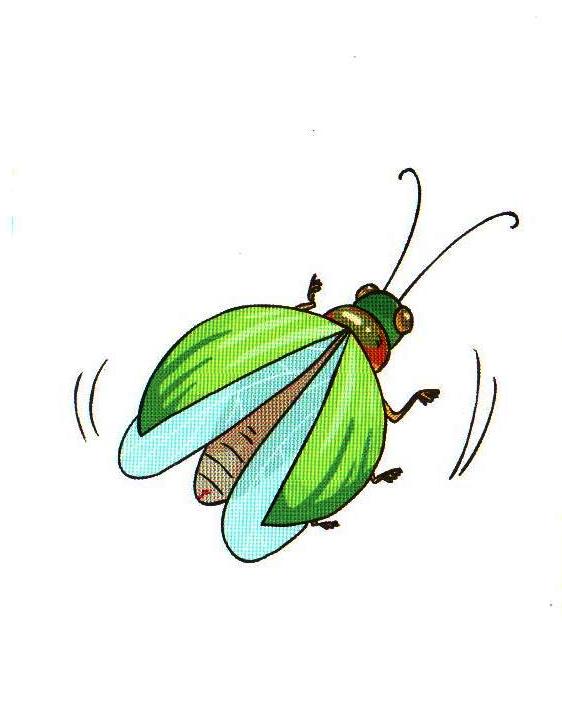 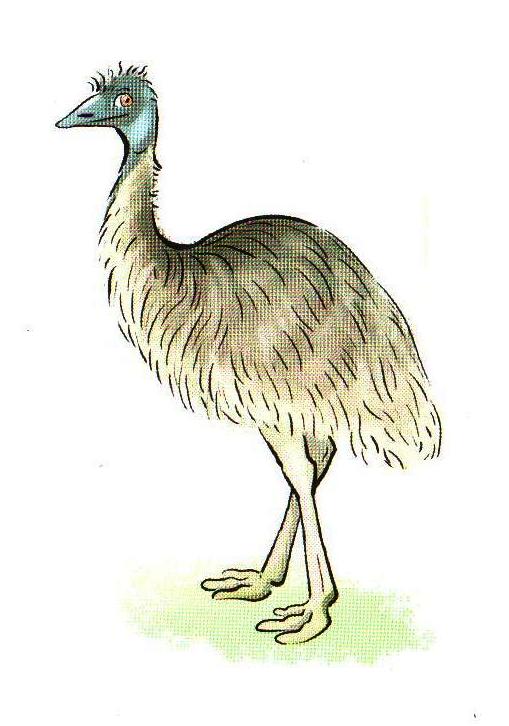 Жу-жу-жу -  жук жужжит,
Над землей кружит.
Я жука поймаю, в ладошке зажму,
Желанье загадаю, в небо отпущу.
Ноябрь – декабрь 2015 года
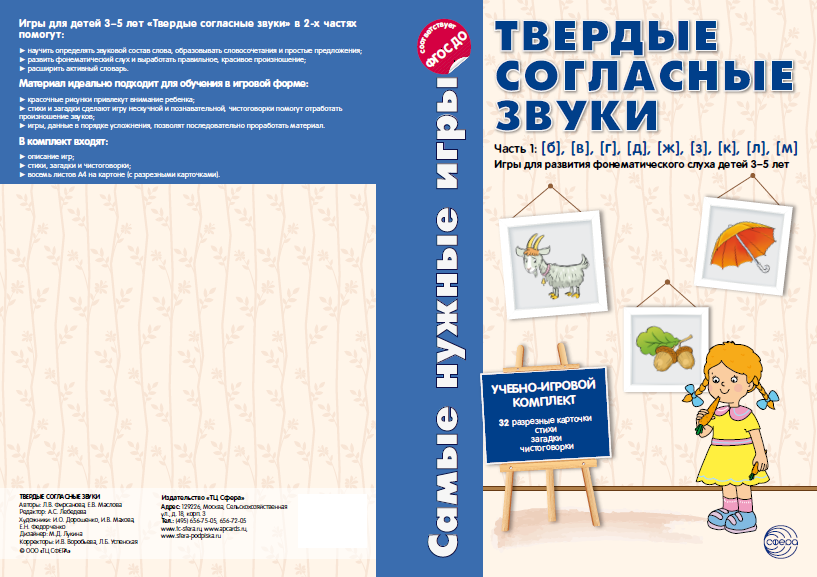 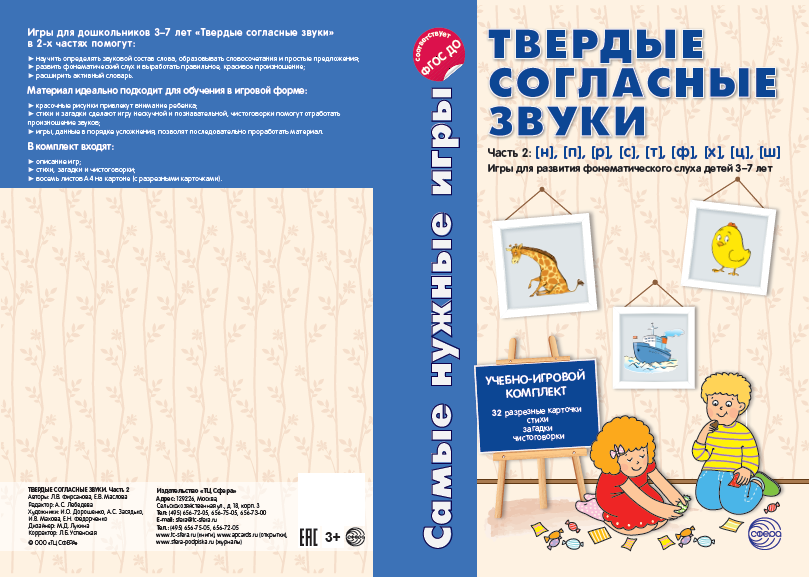 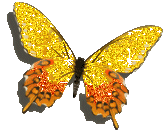 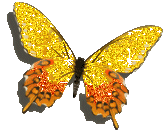 Спасибо за внимание!
Желаем творческих успехов!
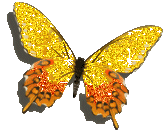